Конкурс дизайнерского и медиа- творчества"Зимние сказки"  Номинация: "Новогодний сувенир" МАОУ "Школа № 178"Московский районНазвание работы: "Новогодний топиарий" Материалы: газета,  шпагат "Джут", шишки, гуашь,клей-пистолет,  шпатлевка, креповая бумага, салфетки, ватаАвторы: Ерофеева Татьяна -12 лет,Кодочигова Анастасия- 12 лет;Лебедева Виктория - 12 лет;Леонова Елизавета -12 лет;Ефремова Диана -12 лет.
Яковлева Вера- 12 летРуководитель: Малова Валентина Николаевна
Подготовить материал
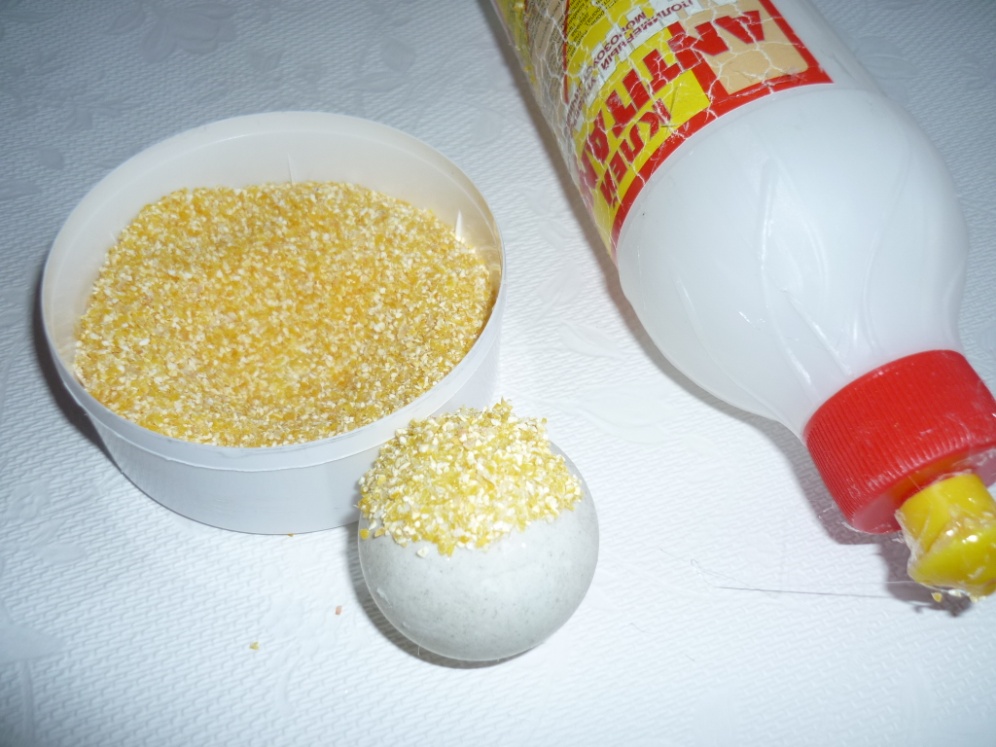 Теннисные мячи обработать клеем «Титан» и обвалять в кукурузной крупе, после высыхания поверхности нанести белую гуашь
Подготовить материал
2. Подготовить шар из бумаги:  скомкать бумагу в несколько слоёв, наложив друг на друга, обвязать шпагатом.
3. Подготовить шишки: покрасить гуашью
4. Для яркости используем игрушки
5. Подбираем  «штапик» деревянный для топиария
Материал готов
Соединяем детали
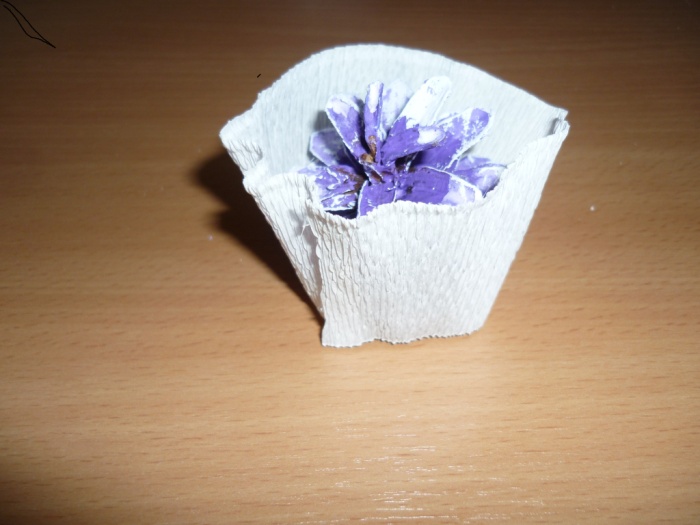 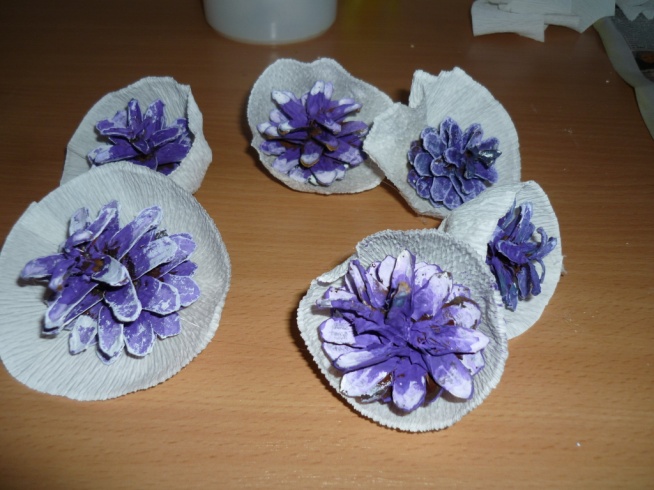 Соединяем детали
На готовый шар приклеиваем
 клей - пистолетом
Соединение деталей
Готовим смесь из шпатлевки
Заливаем готовым раствором горшок для цветов, вставляя в центр горшка штапик и   оставляем на сутки, фиксируем его скотчем
Готовое изделиедополнить декором:оформить «штапик» декоративными салфетками